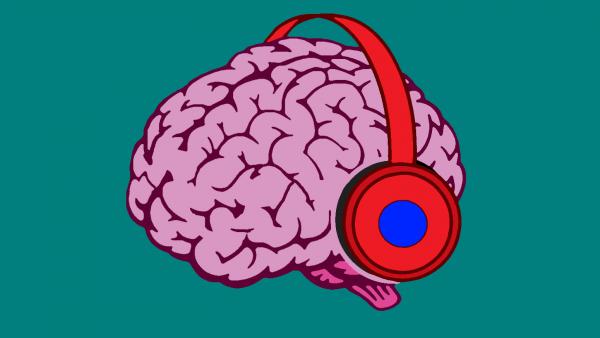 Zeg eens aaaaa…..
Speluitleg
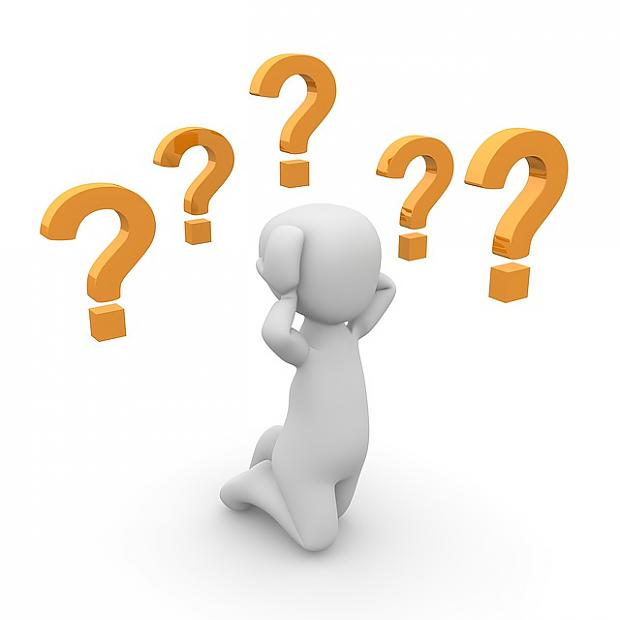 Verdeel de groep in groepjes van 3 tot 4 personen.
‘Zeg eens aaaaa…’ bestaat uit 5 speelrondes.
Iedere speelronde staat er een thema/categorie centraal.
De teams komen één voor één aan de beurt. Het volgende team moet beginnen met de laatste letter van het eerste team
Het team dat het langste door kan blijven gaan, heeft een punt.
Het team met de meeste punten wint het spel.
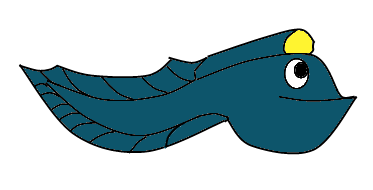 Speluitleg – voorbeeld categorie Kinderliedjes
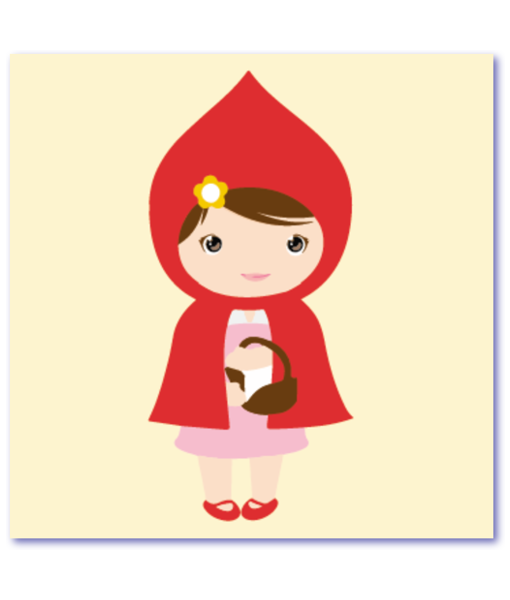 Team A: visje visje in het water
Team B: roodkapje
Team C: er zaten zeven kikkertjes
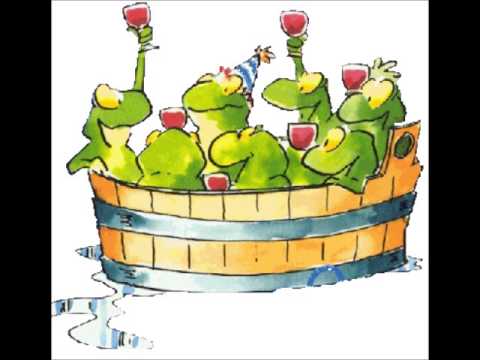 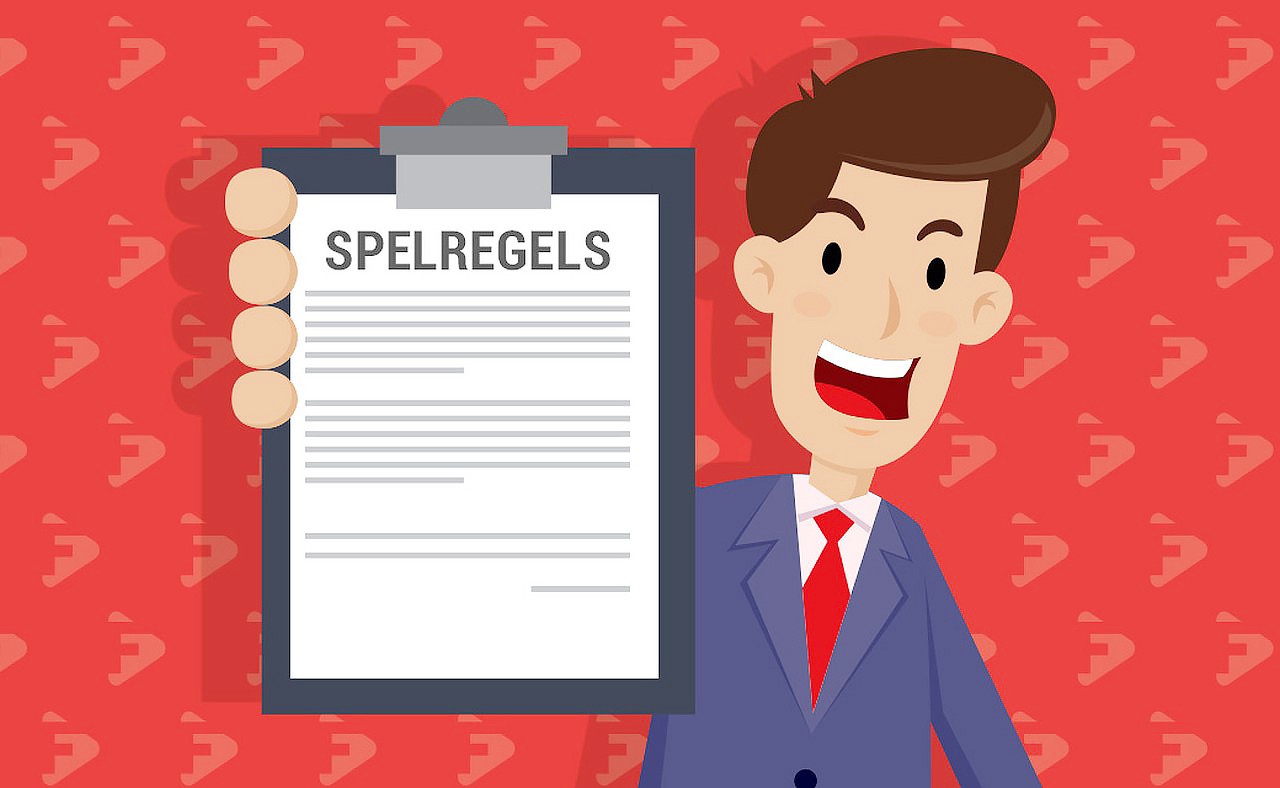 Spelregels
Je mag geen gebruik maken van telefoons/laptops/tablets om iets op te zoeken.
Je mag niet langer dan vijftien seconden doen over een antwoord, anders ben je af.
Er mogen per speelronde geen dubbele antwoorden worden gegeven.
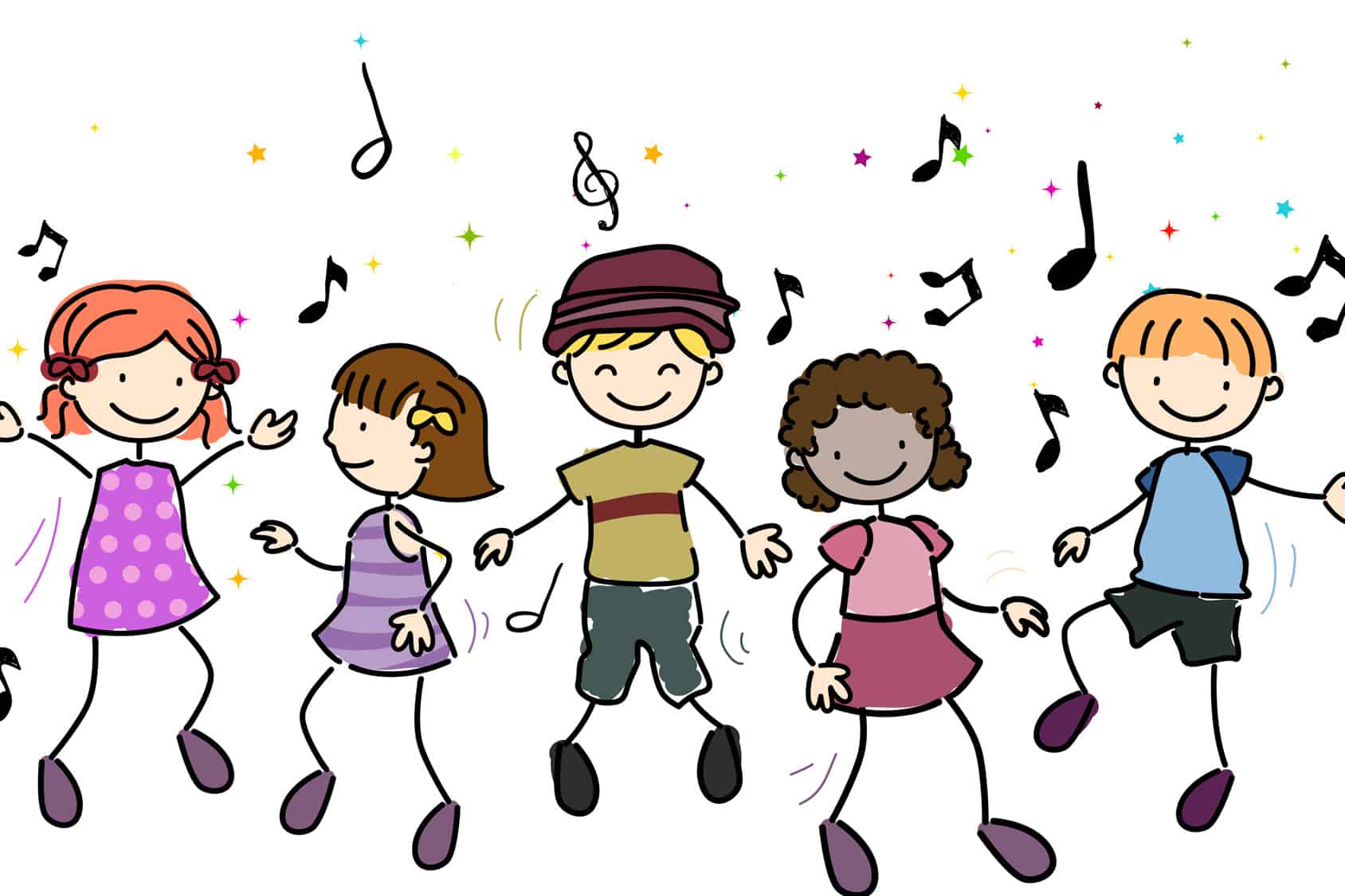 Ronde 1: kinderliedjes
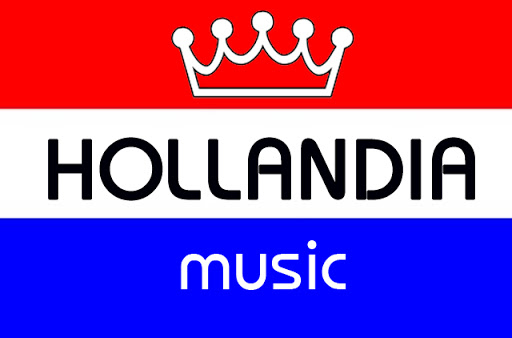 Ronde 2: artiesten die Nederlandstalig zingen
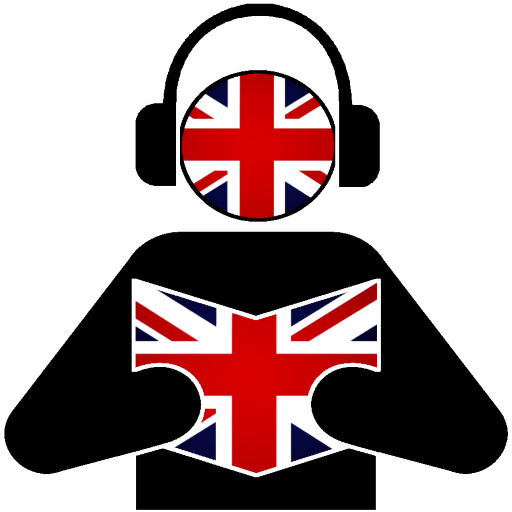 Ronde 3: artiesten die Engelstalig zingen
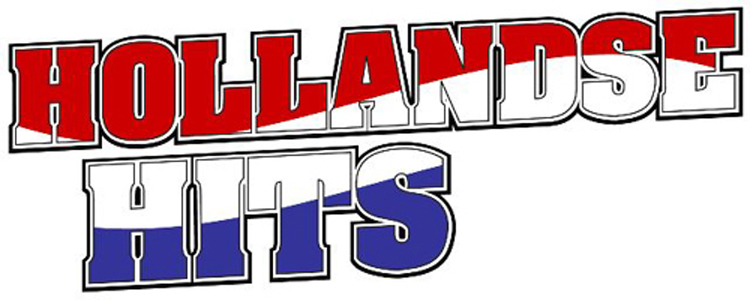 Ronde 4: Nederlandstalige titels
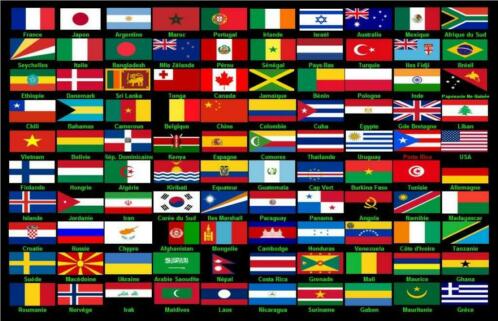 Ronde 5: anderstalige titels
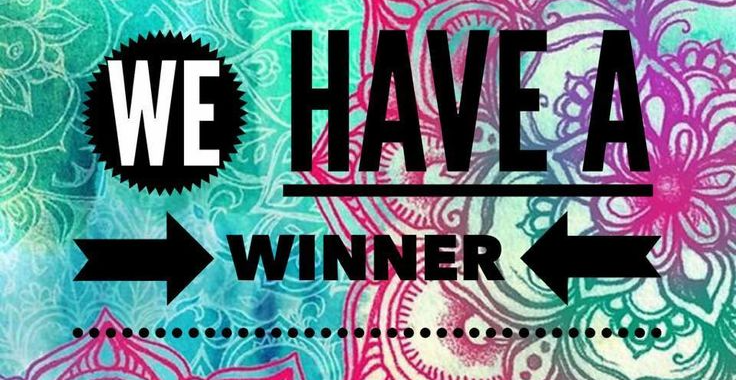